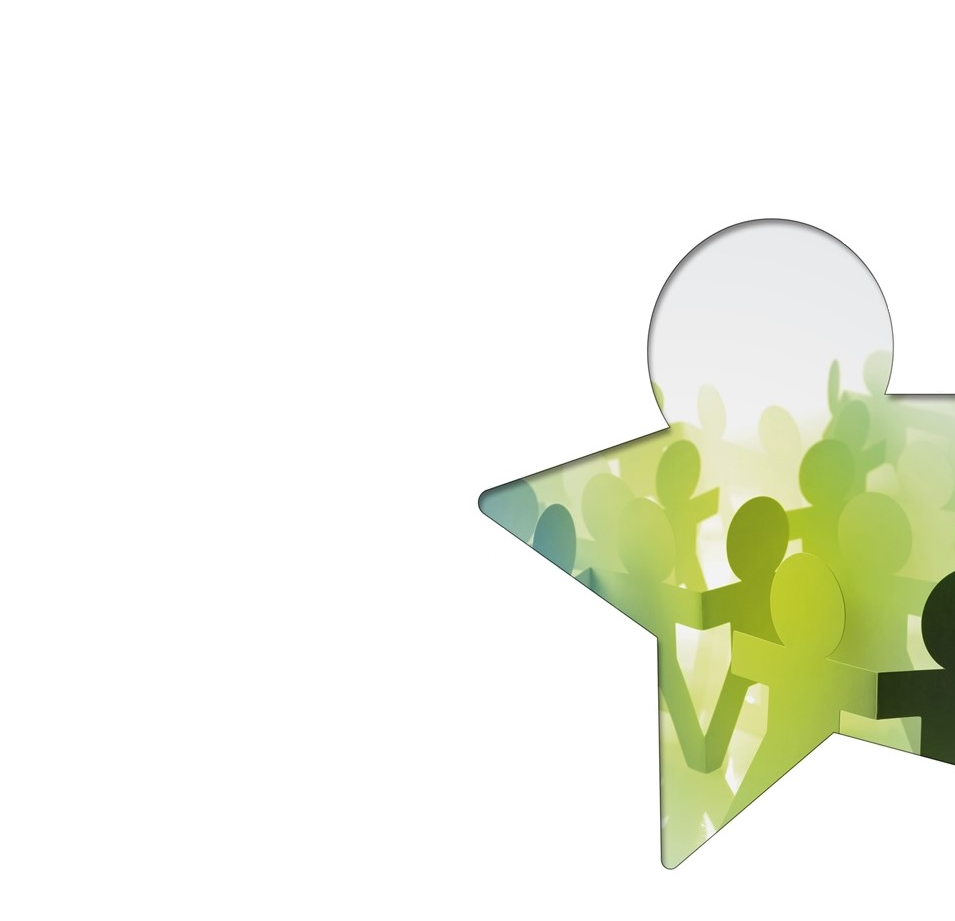 ZVÝŠENIE OBČIANSKEJ INFORMOVANOSTI 
A PARTICIPÁCIE MLADÝCH ĽUDÍ ŽILINSKÉHO KRAJA 
NA VECIACH VEREJNÝCH
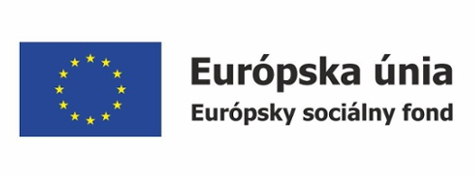 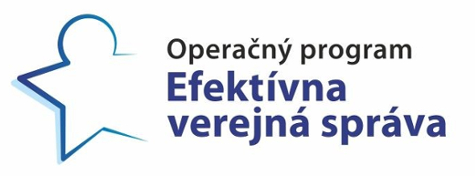 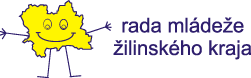 OBEC HABOVKA
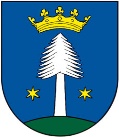 ZVÝŠENIE OBČIANSKEJ INFORMOVANOSTI A PARTICIPÁCIE MLADÝCH ĽUDÍ ŽILINSKÉHO KRAJA NA VECIACH VEREJNÝCH
Obec Habovka je prvá zo 4 obcí 
v rámci Žilinského kraja, 
ktorá sa zapojila do tohto projektu.

Realizátorom projektu je Rada mládeže Žilinského kraja.
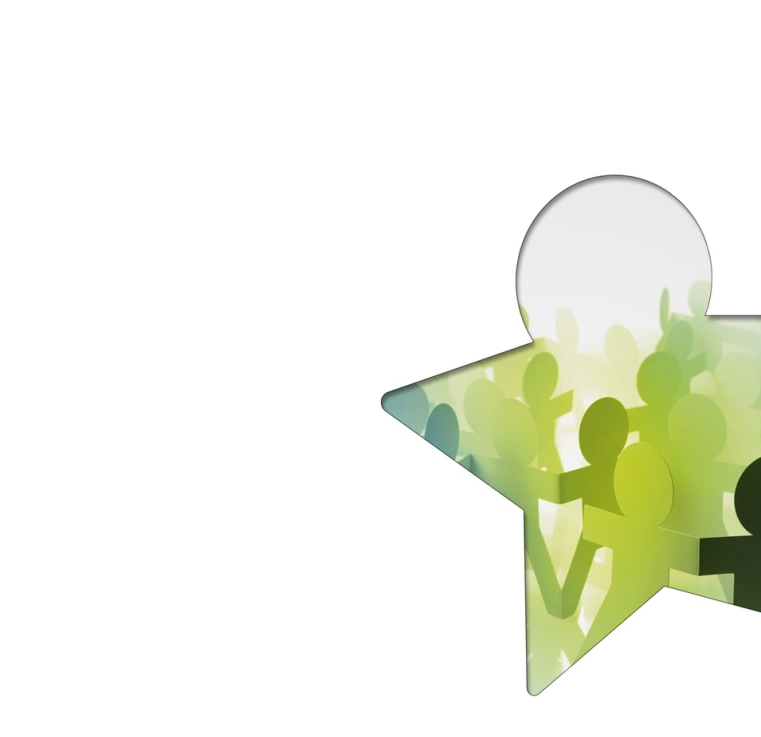 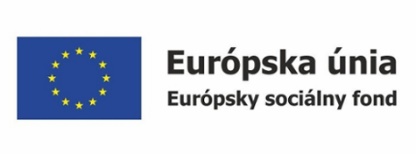 OBEC HABOVKA
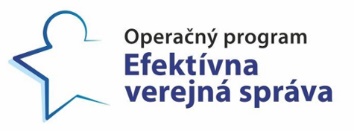 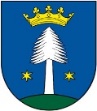 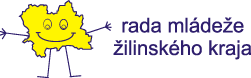 ZVÝŠENIE OBČIANSKEJ INFORMOVANOSTI A PARTICIPÁCIE MLADÝCH ĽUDÍ ŽILINSKÉHO KRAJA NA VECIACH VEREJNÝCH
V našej obci vznikol tím zložený 
z našich mladých spoluobčanov.
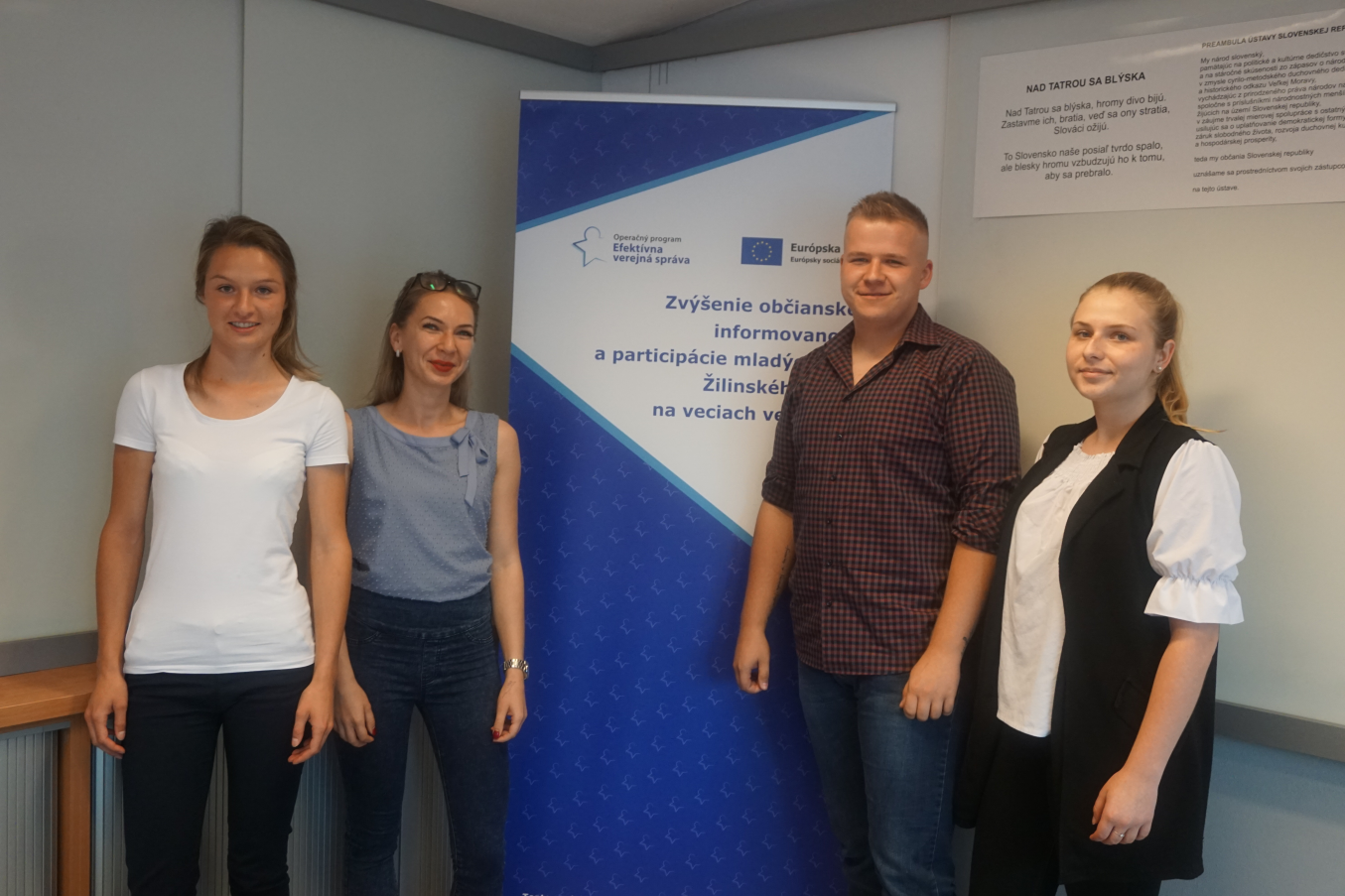 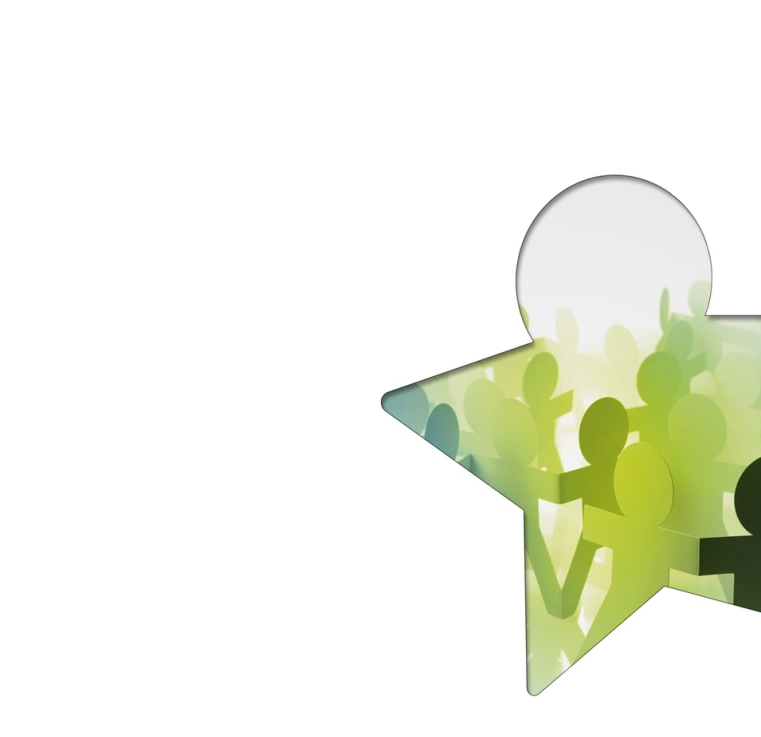 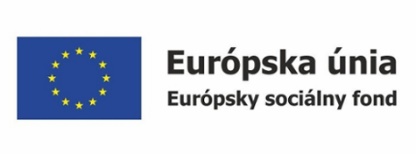 OBEC HABOVKA
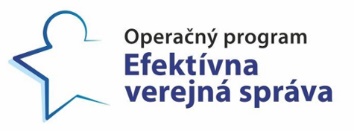 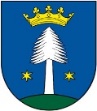 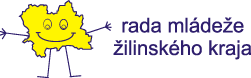 ZVÝŠENIE OBČIANSKEJ INFORMOVANOSTI A PARTICIPÁCIE MLADÝCH ĽUDÍ ŽILINSKÉHO KRAJA NA VECIACH VEREJNÝCH
Hlavným cieľom projektu 
je aktívna spolupráca mladých 
ľudí v obci a podpora ich záujmu 
o dianie v obci.
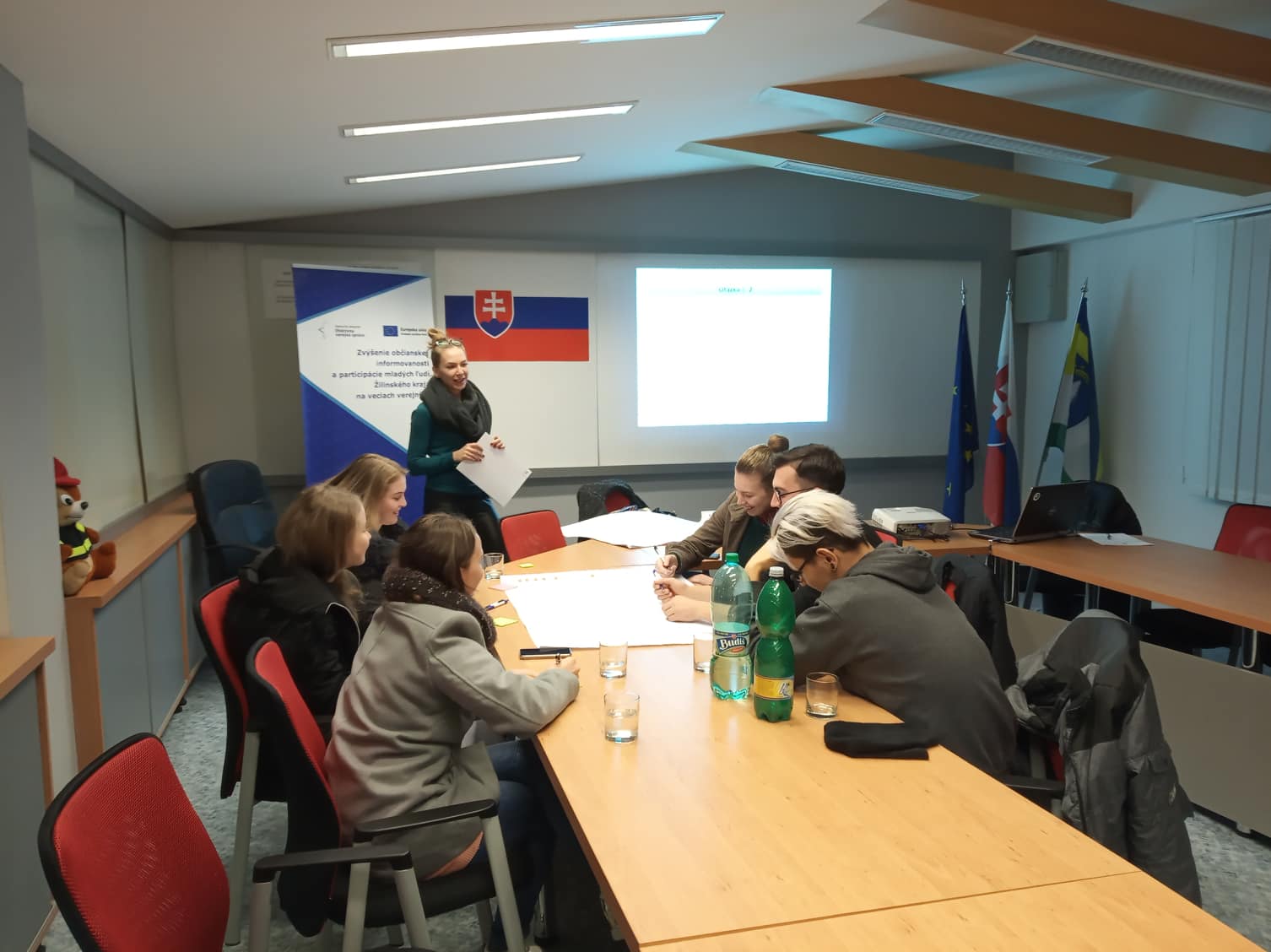 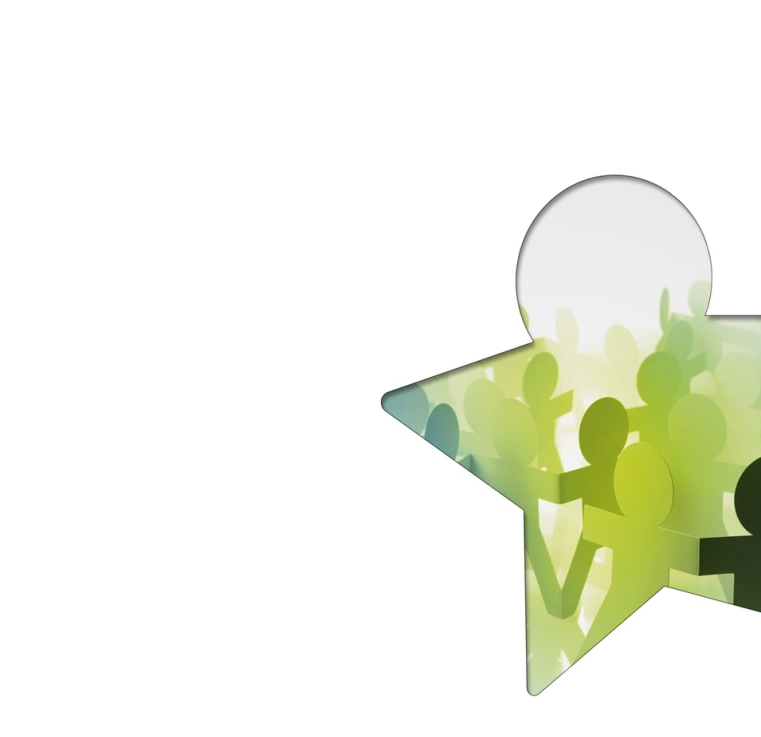 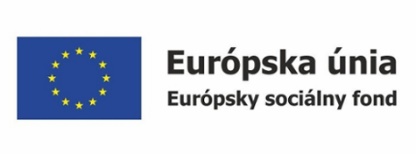 OBEC HABOVKA
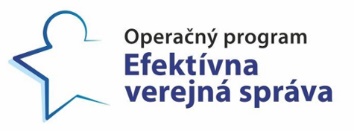 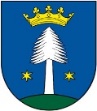 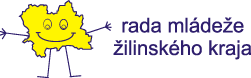 ZVÝŠENIE OBČIANSKEJ INFORMOVANOSTI A PARTICIPÁCIE MLADÝCH ĽUDÍ ŽILINSKÉHO KRAJA NA VECIACH VEREJNÝCH
Výstupom aktivít, ktoré realizujeme 
počas roku, bude: 

1. vytvorenie Obecnej rady mládeže, 

2. podpora spolupráce organizácií v obci,
 
3. vytvorenie koncepcie pre prácu 
     s mládežou v obci Habovka.
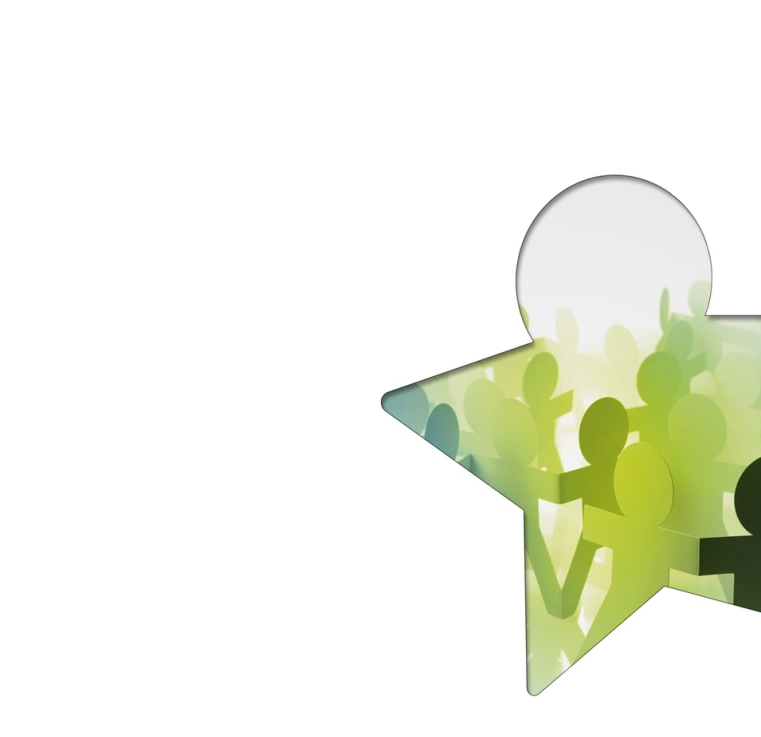 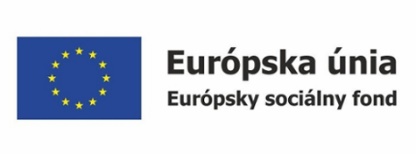 OBEC HABOVKA
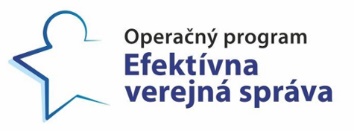 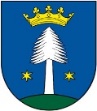 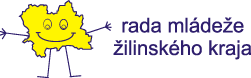 ZVÝŠENIE OBČIANSKEJ INFORMOVANOSTI A PARTICIPÁCIE MLADÝCH ĽUDÍ ŽILINSKÉHO KRAJA NA VECIACH VEREJNÝCH
Od septembra tohto roku v obci 
prebiehali stretnutia s mladými a dospelými, kde sme zisťovali aktuálny stav práce 
s mládežou v obci.

Úlohou týchto stretnutí bolo zistiť, 
čo sa mladým a dospelým v obci páči, 
na čo sú hrdí, čo mladým chýba,
aké zmeny by v Habovke uvítali, 
ale tiež aké výzvy máme 
ešte pred sebou.
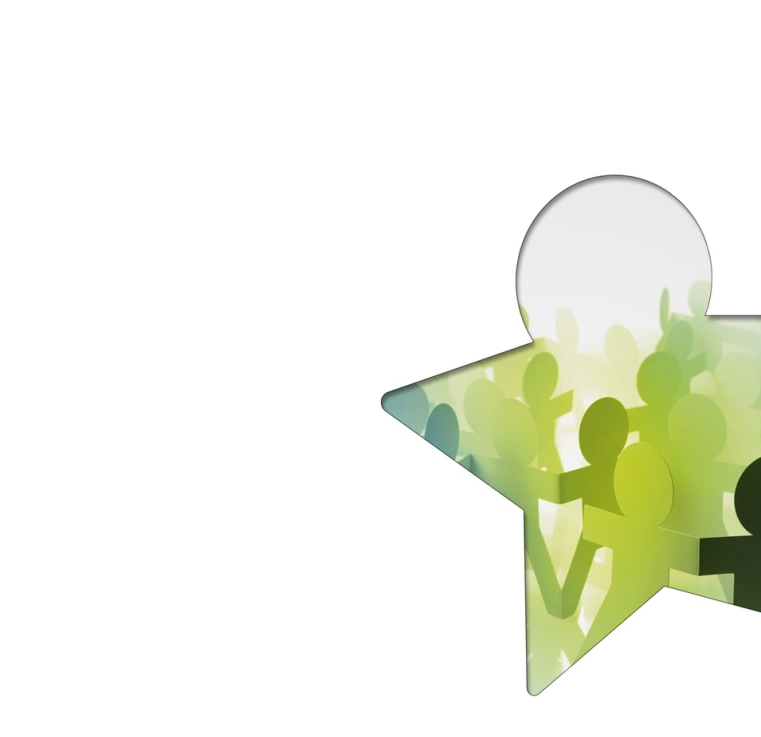 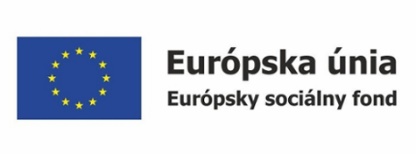 OBEC HABOVKA
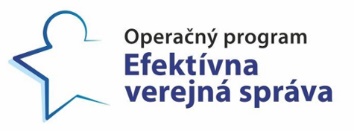 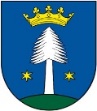 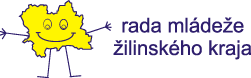 ZVÝŠENIE OBČIANSKEJ INFORMOVANOSTI A PARTICIPÁCIE MLADÝCH ĽUDÍ ŽILINSKÉHO KRAJA NA VECIACH VEREJNÝCH
Viac informácií o celom projekte získate 
na internetovej stránke:

oip.rmzk.sk
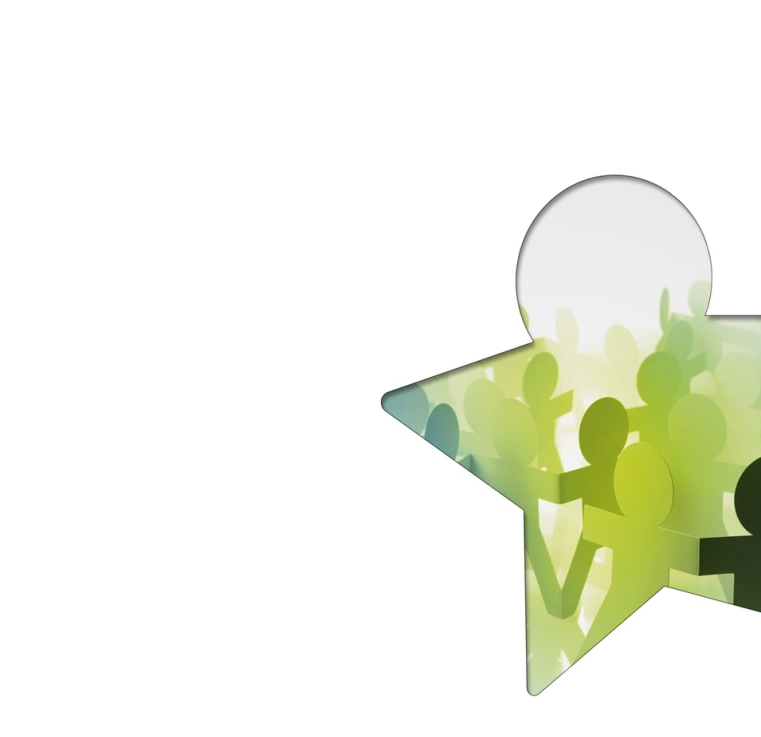 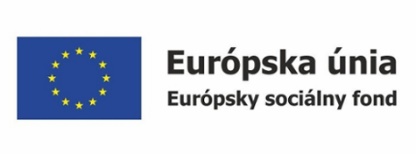 OBEC HABOVKA
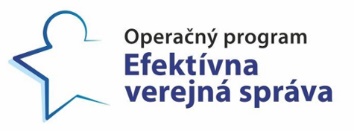 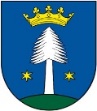 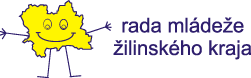